Section 8A nationwide rental assistance program
WHY IT’S NEEDED
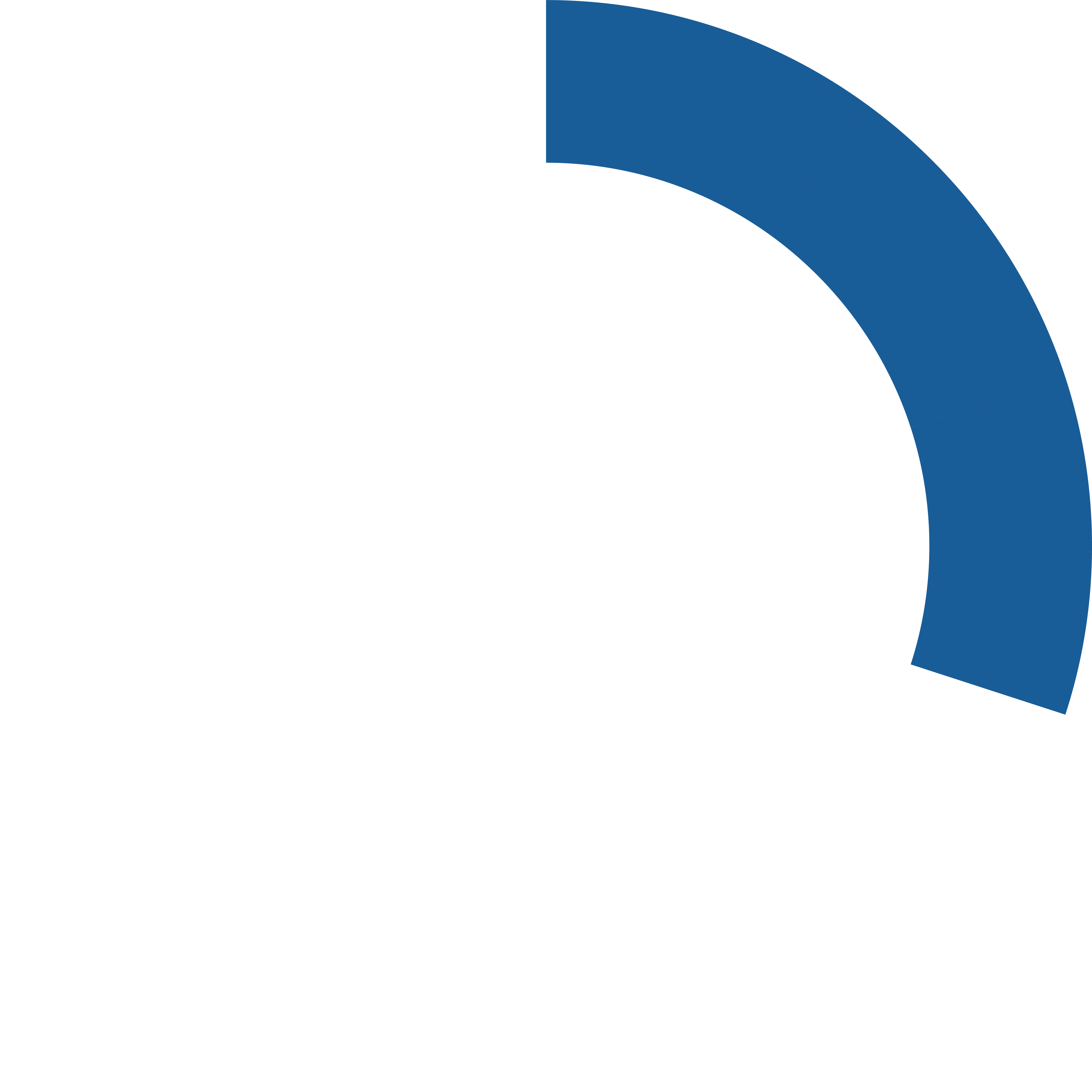 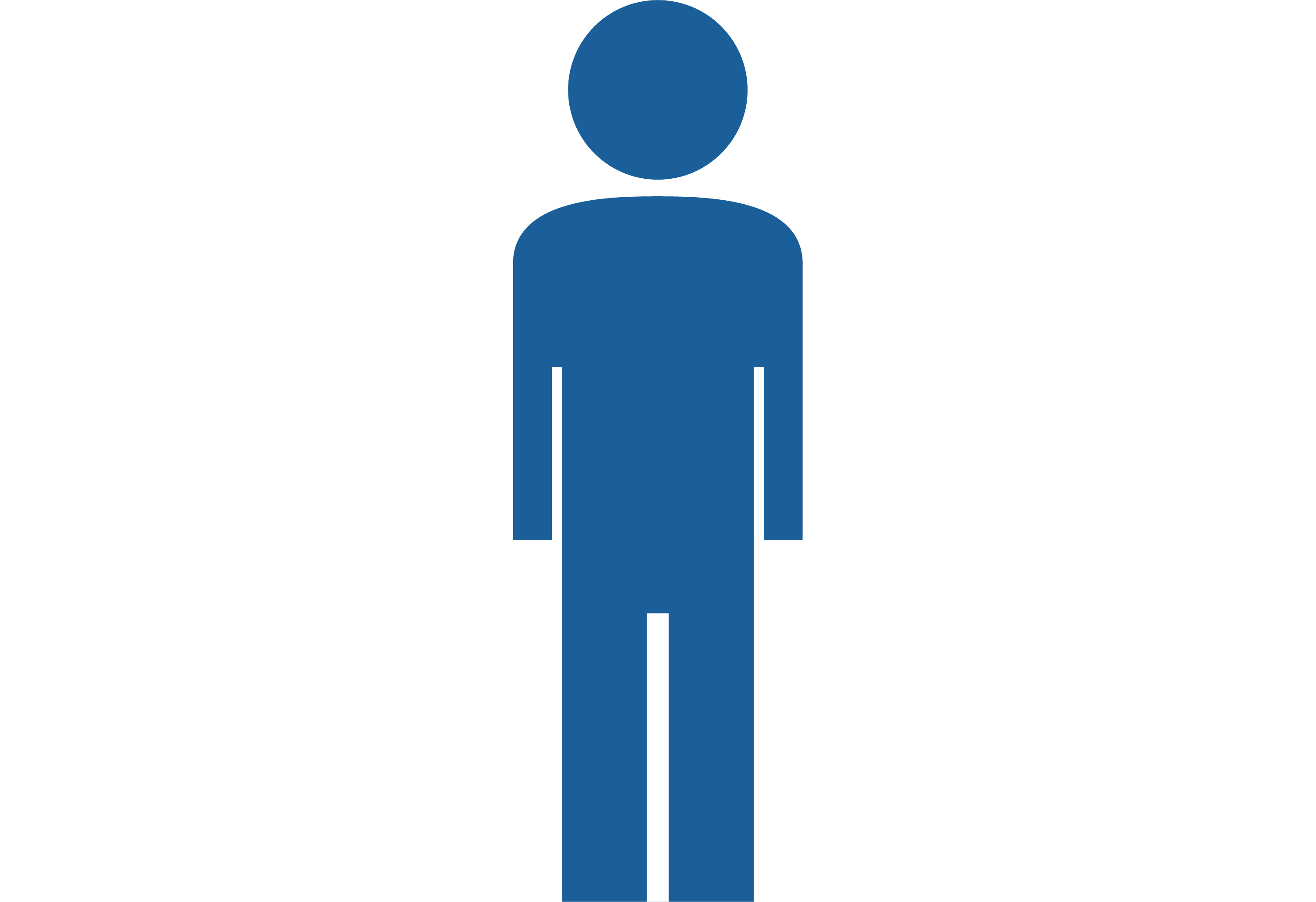 Housing is generally considered “affordable” when rent and utilities are 30% or less of a household’s income.
Approximately 1 in 5 Americans need (but don’t all get) assistance paying for their housing.
Section 8 is federal money distributed by local housing authorities through two separate programs – housing choice vouchers and project-based units.
Eligibility is based on income.
A person with Section 8 pays 30 – 40 % of their income in rent. The rest is subsidized. Section 8 works on a sliding scale, so the tenant's portion can go up and down with changes in their income.
PROGRAM BASICS
[Speaker Notes: *This training is designed to be delivered by a lawyer or paralegal to healthcare providers. It’s meant to increase healthcare providers’ understanding of the Section 8 rental assistance program and when a patient might need to see the MLP legal team. The training should take 20 minutes to deliver (15 minutes for presentation and 5 minutes for questions).

Note to presenter: 
Add your legal aid organization’s logo to the top left of the slides (to the right of the other logos). Make it the same size as the other logos. You can add it to each slide individually, or go into “View \ Slide Master” and add it to the slide template.

Review the information in this presentation and make sure it is accurate to your state / local jurisdiction. Make changes as needed. Pay particular attention to any information highlighted in yellow. Once that information is correct, unhighlight the text.

As you introduce the topic to attendees, try doing one of the following to ENGAGE your attendees in the topic:
Share why this topic is relevant / urgent. 
Ask attendees a question related to the topic.
Tell a story about a patient who was successfully referred for help with this issue.]
PROGRAM DETAILSTwo Types of Section 8 Assistance
People can apply for both programs, but there is a separate application process for each one.
THE MOST IMPORTANT THING FOR HEALTHCARE STAFF TO KNOW:
If Someone Has Section 8, It’s Critical They Keep It!
People can stay on Section 8 waiting lists for years. If a patient has it, it’s critical that they don’t lose it. If they do, they may never get it back. If a patient is at-risk of losing it for any reason, they need immediate legal assistance.
Reasons someone could lose Section 8
Listen for signs someone might be evicted or lose assistance:
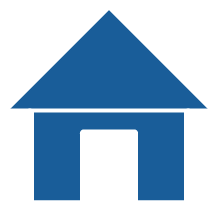 Tenant fails to complete annual recertification paperwork.

Within the current calendar year, the tenant:
Fails to report an income change 
Fails to report a change in the family composition (death, new baby, grandma moves in)
Doesn’t pay their share of rent
Has rental violations
“I’m behind on rent.”

“I have to move.”

“I got a letter from my landlord or housing authority.”

“I might lose my housing voucher.” or “I lost my voucher.”

“My apartment / house failed inspection.”
Identify & Treat Section 8 Issues
TREATMENTWhat You Can Do
SECTION 8What You Need to Know
Refer a patient to the MLP legal team through [referral platform] if you believe a patient might be evicted from any type of housing or if a patient has concerns about housing assistance.
The easiest way to determine if someone receives housing assistance is to ask them how much they pay in rent. Someone with Section 8 will pay a rate considerably under market value.
1
If a patient has Section 8, it’s critical they keep it.
Waiting lists can take years.
If you get evicted from federally-subsidized housing, you could become ineligible for federally-subsidized housing for 5 years.
2
Do a Curbside Consult with the MLP legal team if you’re unsure or have questions.
Focus on screening for eviction risk the same way you would with any patient. Pay special attention if they mention receiving paperwork from a housing authority.
3
The MLP legal team can sometimes help people get a voucher back if they have lost it, but time is of the essence!
4
Questions
Questions?
Were there any terms or scenarios we talked about today that feel unclear?
How have you seen this issue come up for patients?
Can you think of any scenarios where you’re unsure what to do / if it would make a good MLP referral?

Prompt
In the chat box, complete this sentence: My biggest takeaway from today’s training is…
[Speaker Notes: Note for presenter: Open it up to general questions about today’s training from participants. Some sample questions are included on the screen to help prompt participants thinking if they don’t have general questions. Consider reading these questions allowed if no one has immediate questions. After questions conclude, read the prompt on the screen and have everyone share their biggest training takeaway in the chat box. Read the responses allowed to the group.]
Take a 3-minute survey
Your feedback helps us improve future trainings!
Use your phone:
On your computer
(link in the chat):
[Insert URL link]
O[Insert QR code here]
[Speaker Notes: Note for presenter: It can be really helpful to gather feedback via a post-training survey to make improvements for future trainings. MLP teams are encouraged to create their own survey using a free tool like Google Forms. Add the survey link to the slide (on the computer screen) and insert a QR code to this slide (on the cell phone) to direct attendees to your survey. Here are a few practices to increase survey response rates:
Make time during the training for participants to complete it.
Create a QR code for the survey and encourage participants to scan the QR code on the screen.]
Acknowledgements
This Section 8 training was developed in 2023 for Kaiser Permanente’s Health, Housing, and Justice: Medical-Legal Partnership Initiative in partnership with the National Center for Medical-Legal Partnership and HealthBegins. It is part of a larger series of housing trainings designed to increase healthcare team members’ awareness and knowledge about specific housing-related legal topics and increase quality referrals to medical-legal partnership legal aid partners.
Kate Marple from Who Tells the Story? developed and designed this training series.
From January – September 2023, Kaiser Permanente medical-legal partnership teams in five regions delivered and collected data on the efficacy of these trainings. We are indebted to those KP care teams and to their legal aid partners at:
Colorado Legal Services;
Legal Aid Services of Oregon;
Legal Services of Northern California;
Maryland Legal Aid; and
Neighborhood Legal Services of Los Angeles County.
Rebecca Casey and Molly Ryan from Colorado Legal Services provided critical insights and content for the Section 8 training.